Russland ist unser Heimatland. Russland ist das größte Land in der Welt. Warum?
Seine Fläche beträgt mehr als 17 000 000 km. 
Unser Land grenzt an viele Länder. 
Der gröβte europäische Fluss fließt in Russland. Das ist…
Der tiefste See der Welt liegt in Russland. Das ist …..
Unser land ist an vielen Bodenschätzen reich.
weil
Wo wohnt ihr?
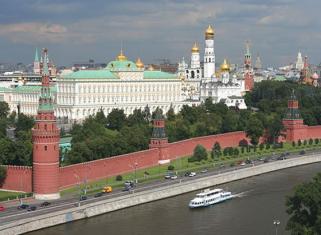 Viele Touristen und Einwohner brauchen einen Stadtplan, um sich zu orientieren.
Die Stadt: Wo ist denn hier…?
steht < stehen
sitzt < sitzen
ist < sein
Wo? - Dativ
vor (перед)
in (в)
an (у, около)
neben (рядом)
Wo bist du?
Wo sitzt du?
Wo stehst du?
Ich bin ….
Ich sitze ….
Ich stehe …
Wo?
in dem=im
in der
Brot kauft man in _____
Kuchen kauft man in____
Bücher kauft man in______
Blumen kauft man in _____
Computer kauft man in ____
Briefmarken kauft man in ____
Tabletten kauft man in _______
Geld holt man in _____
Autos parkt man in _____
Ausstellungen gibt es _________
Am Sonntag gehen viele Leute in ___
Eis isst man in ______
Wo kauft man das?
Wo macht man das?
Wo gibt es das?
Was steht im Stadtplan?
Die Stadt: Was gibt es dort?
Hausaufgabe: LB S. 97 №4, AB S.66 №2